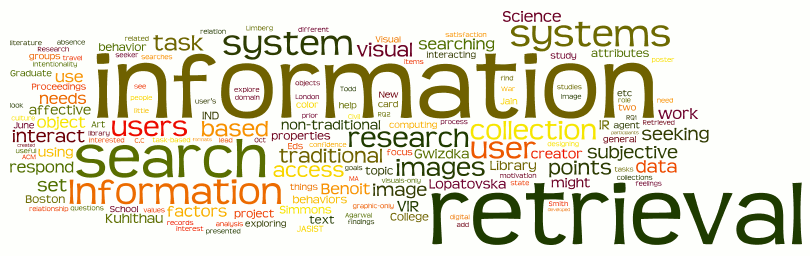 Indexing and Document Analysis
Sampath Jayarathna
Cal Poly Pomona
Credit for some of the slides in this lecture goes to Prof. Ray Mooney at UT Austin
Indexing
Indexing is the process of transforming items (documents) into a searchable data structure
creation of document surrogates to represent each document
requires analysis of original documents
simple: identify meta-information (e.g., author, title, etc.)
complex: linguistic analysis of content
The search process involves correlating user queries with the documents represented in the index
2
What should the index contain?
Database systems index primary and secondary keys 
This is the hybrid approach 
Index provides fast access to a subset of database records 
Scan subset to find solution set 

IR Problem: 
Can’t predict the keys that people will use in queries 
Every word in a document is a potential search term 

IR Solution: Index by all keys (words)
3
Index Terms or “Features”
The index is accessed by the atoms of a query language

The atoms are called “features” or “keys” or “terms” 

Most common feature types: 
Words in text
N-grams (consecutive substrings) of a document
Manually assigned terms (controlled vocabulary) 
Document structure (sentences & paragraphs) 
Inter- or intra-document links (e.g., citations) 

Composed features 
Feature sequences (phrases, names, dates, monetary amounts) 
Feature sets (e.g., synonym classes, concept indexing)
Sec. 1.2
Tokenizer
Friends
Romans
Countrymen
Token stream
Linguistic modules
friend
friend
roman
countryman
Modified tokens
roman
Indexer
2
4
countryman
1
2
Inverted index
16
13
Inverted Index Construction
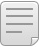 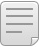 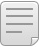 Documents to
be indexed
Friends, Romans, countrymen.
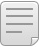 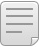 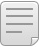 [Speaker Notes: Document icons from free icon set: http://www.icojoy.com/articles/44/]
Sec. 1.2
Indexer steps: Token sequence
Sequence of (Modified token, Document ID) pairs.
Doc 1
Doc 2
I did enact Julius
Caesar I was killed 
i’ the Capitol; 
Brutus killed me.
So let it be with
Caesar. The noble
Brutus hath told you
Caesar was ambitious
Sec. 1.2
Indexer steps: Sort
Sort by terms
And then docID
Core indexing step
Sec. 1.2
Indexer steps: Dictionary & Postings
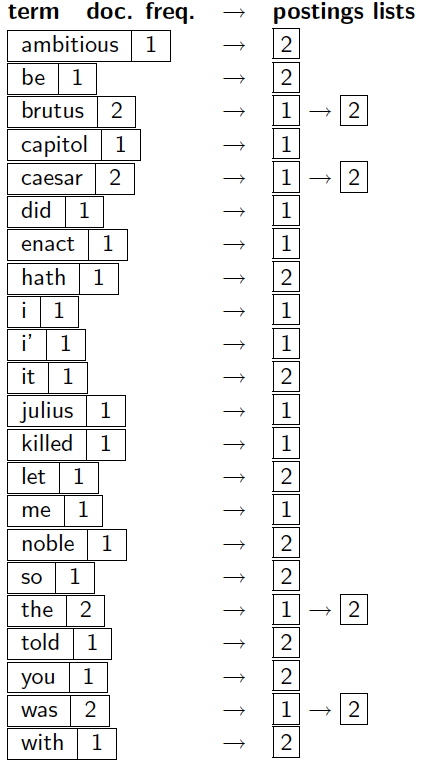 Multiple term entries in a single document are merged.
Split into Dictionary and Postings
Doc. frequency information is added.
Why frequency?
Will discuss later.
Sec. 1.2
Where do we pay in storage?
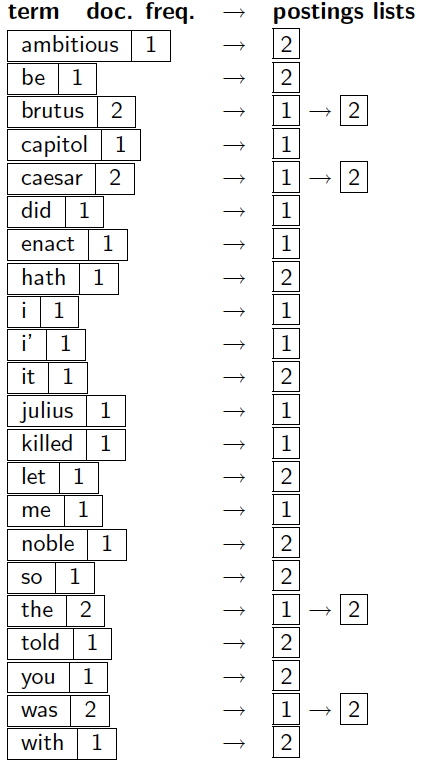 Lists of docIDs
Terms and counts
IR system implementation
How do we index efficiently?
How much storage do we need?
Pointers
9
Sec. 1.3
2
4
8
16
32
64
1
2
3
5
8
13
21
Query processing: AND
Consider processing the query:  Brutus AND Caesar
Locate Brutus in the Dictionary;
Retrieve its postings.
Locate Caesar in the Dictionary;
Retrieve its postings.
“Merge” the two postings (intersect the document sets)
Walk through the two postings simultaneously -- linear in the total number of postings entries
128
Brutus
Caesar
34
If the list lengths are x and y, the merge takes O(x+y) operations.
Crucial: postings sorted by docID.
10
Sec. 1.3
Boolean Queries
What about other Boolean operations?
Exercise: Adapt the merge for the queries:
Brutus AND NOT Caesar
Brutus OR NOT Caesar

What about an arbitrary Boolean formula?
(Brutus OR Caesar) AND NOT (Antony OR Cleopatra)
11
Basic Automatic Indexing
Parse documents to recognize structure 
e.g. title, date, other fields 
Scan for word tokens (Tokenization)
lexical analysis using finite state automata
numbers, special characters, hyphenation, capitalization, etc. 
languages like Chinese need segmentation since there is not explicit word separation
record positional information for proximity operators 
Stopword removal 
based on short list of common words such as “the”, “and”, “or” 
saves storage overhead of very long indexes 
can be dangerous (e.g. “Mr. The”, “and-or gates”)
12
Basic Automatic Indexing
Stem words 
morphological processing to group word variants such as plurals 
better than string matching (e.g. comput*) 
can make mistakes but generally preferred 
Weight words 
using frequency in documents and database 
frequency data is independent of retrieval model 
Optional 
phrase indexing / positional indexing
thesaurus classes  / concept indexing
13
Tokenization: Lexical Analysis
The stream of characters must be converted into a stream of tokens
Tokens are groups of characters with collective significance/meaning
This process must be applied to both the text stream (lexical analysis) and the query string (query processing).
Often it also involves other preprocessing tasks such as, removing extra white-space, conversion to lowercase, date conversion, normalization, etc.
It is also possible to recognize stop words during lexical analysis
14
Tokenization: Lexical Analysis
Lexical analysis is costly
as much as 50% of the computational cost of compilation
Three approaches to implementing a lexical analyzer
use an ad hoc algorithm
use a lexical analyzer generators, e.g., the UNIX lex tool, programming libraries, such as NLTK (Natural Lang. Tool Kit fro Python), etc.
write a lexical analyzer as a finite state automata
15
Tokenization
Break a stream of text into meaningful units
Tokens: words, phrases, symbols





Definition depends on language, corpus, or even context
Input: It’s not straight-forward to perform so-called “tokenization.”  
Output(1): 'It’s', 'not', 'straight-forward', 'to', 'perform', 'so-called', '“tokenization.”' 
Output(2): 'It', '’', 's', 'not', 'straight', '-', 'forward, 'to', 'perform', 'so', '-', 'called', ‘“', 'tokenization', '.', '”‘
16
Tokenization
Solutions
Regular expression
[\w]+: so-called -> ‘so’, ‘called’
[\S]+: It’s -> ‘It’s’ instead of ‘It’, ‘’s’
Statistical methods
Explore rich features to decide where is the boundary of a word
Apache OpenNLP (http://opennlp.apache.org/)
Stanford NLP Parser (http://nlp.stanford.edu/software/lex-parser.shtml) 
Online Demo
Stanford (http://nlp.stanford.edu:8080/parser/index.jsp) 
UIUC (http://cogcomp.cs.illinois.edu/curator/demo/index.html)
17
Lexical analysis and stop words
Information
need
Collections
Pre-process
text input
Parse
Index
Query
Rank
Result
Sets
Sec. 2.2.2
Stop words
Idea: exclude from the dictionary the list of words with little semantic content: a, and, or , how, where, to, ….
They tend to be the most common words: ~30% of postings for top 30 words
But the trend is away from doing this:
Good compression techniques means the space for including stop words in a system is very small
Good query optimization techniques mean you pay little at query time for including stop words
You need them for:
Phrase queries: “King of Denmark”
Various titles, etc.: “Let it be”, “To be or not to be”
“Relational” queries: “flights to London”
Google ignores common words and characters such as where, the, how, and other digits and letters which slow down your search without improving the results.” (Though you can explicitly ask for them to remain.)
19
Thesauri and soundex
Handle synonyms and homonyms
Hand-constructed equivalence classes
e.g., car = automobile
color = colour
Rewrite to form equivalence classes
Index such equivalences
When the document contains automobile, index it under car as well (usually, also vice-versa)
Or expand query?
When the query contains automobile, look under car as well
20
Soundex
Traditional class of heuristics to expand a query into phonetic equivalents
Language specific – mainly for names
Ad vs add, Ark vs arc

Understanding Classic SoundEx Algorithms 
       http://www.creativyst.com/Doc/Articles/SoundEx1/SoundEx1.htm#Top
21
Stemming and Morphological Analysis
Goal: “normalize” similar words by reducing them to their roots before indexing
Morphology (“form” of words)
Inflectional Morphology
E.g,. inflect verb endings
Never change grammatical class
dog, dogs
Derivational Morphology 
Derive one word from another, 
Often change grammatical class
build, building; health, healthy
22
Sec. 2.2.4
Porter’s Stemming Algorithm
Commonest algorithm for stemming English
Results suggest it’s at least as good as other stemming options
Stemming Example
Original text: 
	marketing strategies carried out by U.S. companies for their agricultural chemicals, report predictions for market share of such chemicals, or report market statistics for agrochemicals, pesticide, herbicide, fungicide, insecticide, fertilizer, predicted sales, market share, stimulate demand, price cut, volume of sales 

Porter stemmer results: 
	market strateg carr compan agricultur chemic report predict market share chemic report market statist agrochem pesticid herbicid fungicid insecticid fertil predict sale stimul demand price cut volum sale
24
Problems with Stemming
Lack of domain-specificity and context can lead to occasional serious retrieval failures 
Stemmers are often difficult to understand and modify 
Sometimes too aggressive in conflation 
e.g. “policy”/“police”, “university”/“universe”, “organization”/“organ” are conflated by Porter 
Miss good conflations 
e.g. “European”/“Europe”, “matrices”/“matrix”, “machine”/“machinery” are not conflated by Porter 
Produce stems that are not words or are difficult for a user to interpret 
e.g. “iteration” produces “iter” and “general” produces “gener” 
Corpus analysis can be used to improve a stemmer or replace it
25
Sec. 2.2.4
Other stemmers
Other stemmers exist:
Lovins stemmer 
http://www.comp.lancs.ac.uk/computing/research/stemming/general/lovins.htm
Single-pass, longest suffix removal (about 250 rules)
Paice/Husk stemmer
Snowball

Full morphological analysis (lemmatization)
At most modest benefits for retrieval
26
N-grams and Stemming
N-gram: given a string, n-grams for that string are fixed length consecutive overlapping) substrings of length n
Example: “statistics”
bigrams: st, ta, at, ti, is, st, ti, ic, cs
trigrams: sta, tat, ati, tis, ist, sti, tic, ics
N-grams can be used for conflation (stemming)
measure association between pairs of terms based on unique n-grams
the terms are then clustered to create “equivalence classes” of terms.
N-grams can also be used for indexing
index all possible n-grams of the text (e.g., using inverted lists)
max no. of searchable tokens:  |S|n, where S is the alphabet
larger n gives better results, but increases storage requirements
no semantic meaning, so tokens not suitable for  representing concepts
can get false hits, e.g., searching for “retail” using trigrams, may get matches with “retain detail” since it includes all trigrams for “retail”
27
2C
S =
A + B
N-grams and Stemming (Example)
“statistics”
bigrams: st, ta, at, ti, is, st, ti, ic, cs
7 unique bigrams: at, cs, ic, is, st, ta, ti
“statistical”
bigrams: st, ta, at, ti, is, st, ti, ic, ca, al
8 unique bigrams: al, at, ca, ic, is, st, ta, ti

Now use Dice’s coefficient to compute “similarity” for pairs of words”




where A is no. of unique bigrams in first word, B is no. of unique bigrams in second word, and C is no. of unique shared bigrams. In this case, 
(2*6)/(7+8) = .80.

Now we can form a word-word similarity matrix (with word similarities as entries). This matrix is s used to cluster similar terms.
28
Sec. 3.2.2
N-gram indexes
Enumerate all n-grams occurring in any term
e.g., from text “April is the cruelest month” we get bigrams:




$ is a special word boundary symbol

Maintain a second inverted index from bigrams to dictionary terms that match each bigram.
$a, ap, pr, ri, il, l$, $i, is, s$, $t, th, he, e$, $c, cr, ru, ue, el, le, es, st, t$, $m, mo, on, nt, h$
29
Sec. 3.2.2
Bigram index example
The n-gram index finds terms based on a query consisting of n-grams (here n=2).
$m
mace
madden
mo
among
amortize
on
along
among
30
Sec. 3.2.2
Using N-gram Indexes
Wild-Card Queries
Query mon* can now be run as
$m AND mo AND on
Gets terms that match AND version of wildcard query
But we’d enumerate moon. Must post-filter terms against query
Surviving enumerated terms are then looked up in the term-document inverted index.
Spell Correction
Enumerate all the n-grams in the query 
Use the n-gram index (wild-card search) to retrieve all lexicon terms matching any of the query n-grams
Threshold based on matching n-grams and present to user as alternatives
Can use Dice or Jaccard coefficients
31